A Question….
What is the most common word or expression used in the New Testament for a person who is saved?
A Question….
What is the most common word or expression used in the New Testament for a person who is saved?

Saved?
Christian?Disciple?
Forgiven?
The Answer….
In Christ

In Christ, in Him, In the Lord 164 times in Paul alone.
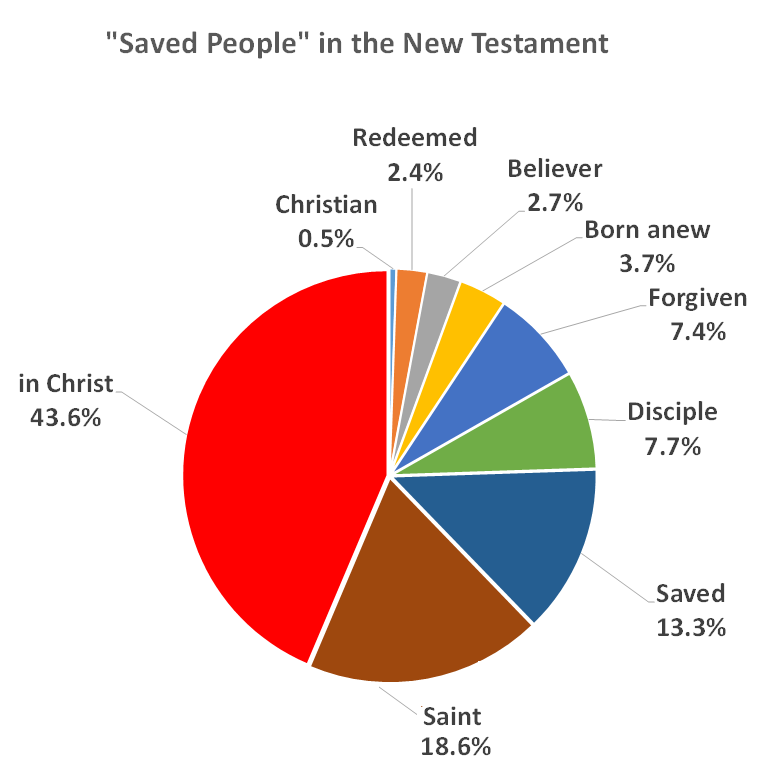 If We are in Christ, How and when did we get into Christ?
Gal 3:26  Baptized into Christ

Romans 6:4 Baptized into Christ

Believe into Christ?
Repent into Christ?
Pray into Christ?
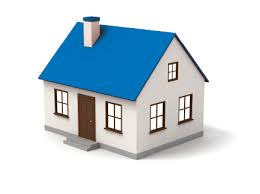 How do you get in there?
You were out here
So…  What do we have in Christ?
Coll 1:14, Eph 1:7 Redemption in Christ
	John 8:34-35
	Hosea 2:5,  Hosea 3:1-3
	1 Cor 6:20    bought at a price

Philippians 1:1 Saints in Christ Jesus  
1 Cor 1:2 Sanctified in Christ
Already But Not Yet
We were made these things.
We are being made these things.
We will be made these things.

We have been made holy.
We are being made holy.
We will be made holy.

God sees us as he is making us!!!!!!
We Have So Much in Christ
Phil 4:7 Peace with God

Philippians2:1  Encouragement in Christ.


Gal 3:26  Children of God in Christ


Colossians 2:10  Fullness in Christ


Coll 2:11-12  Put off the flesh in Christ
We Have Everything in Christ!
Ephesians 1:3  Every spiritual blessing in Christ

Ephesians 1:4, 11  Chosen in Christ

1 Corinthians 15:22  We will be made alive/resurrected in Christ

2 Corinthians 5:21  We become the righteousness of God

Romans 6:23  We have eternal life in Christ

Romans 8:38-39 We have secure love of God in Christ
2 Timothy 1:9  grace

2 Corinthians 5:17  a new creation

2 Corinthians 1:20   all God’s promises fulfilled
Even More in Christ
Romans 8:1  No condemnation

Coll 1:27, 2:3   The mystery is revealed in Christ.

Coll 2:17  Reality is found in Christ.
Paul’s Goal:  To be found in Christ.
Phil 3:7-10

To Paul, everthing else was garbage by comparison.

It was worth less than nothing compared to knowing Christ and to being in Christ.
Refuse!
A mathematical equation:

Jew + Benjamite + Pharisee +  top 2% righteous
 +  top 2% devoted  =  0

Actually, it adds up to less than nothing.
Knowing Christ/Being in Christ
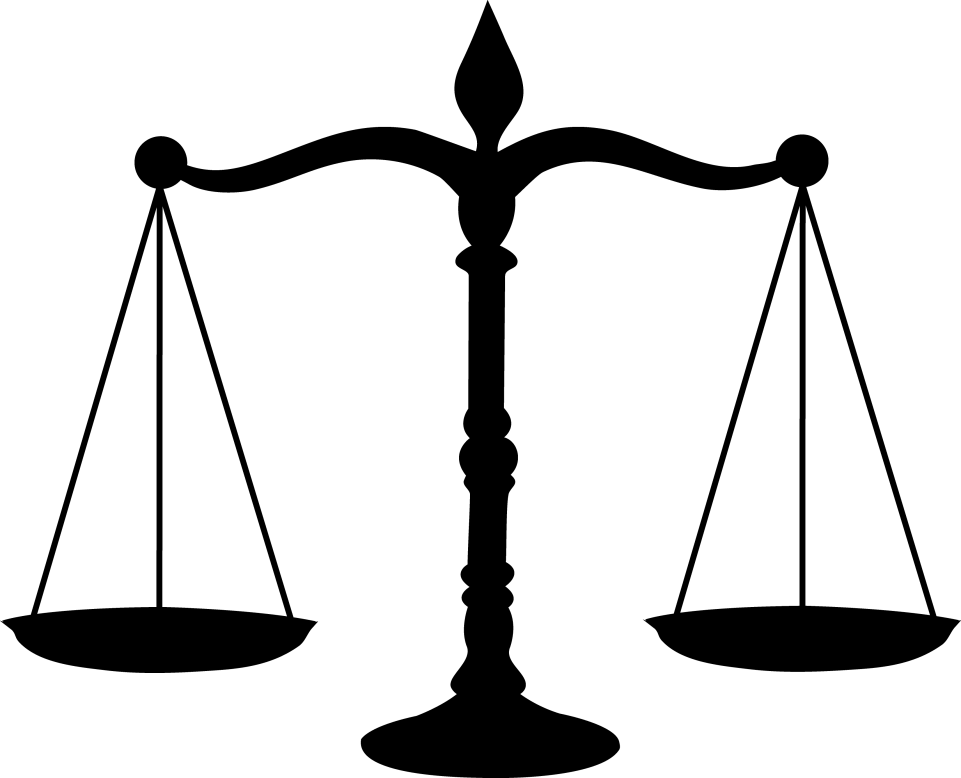 All things
Being in Christ
Galatians 5:1 Freedom in Christ
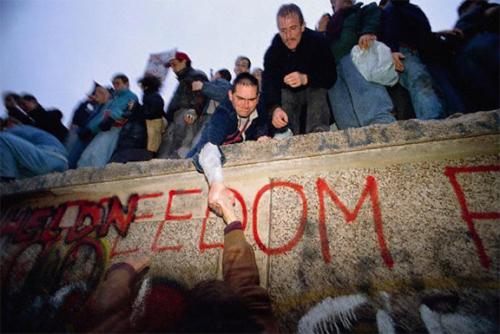 1 Cor 9Our Christian Bill of RightsQuestion:  What Have You Done With Your Freedom in Christ?
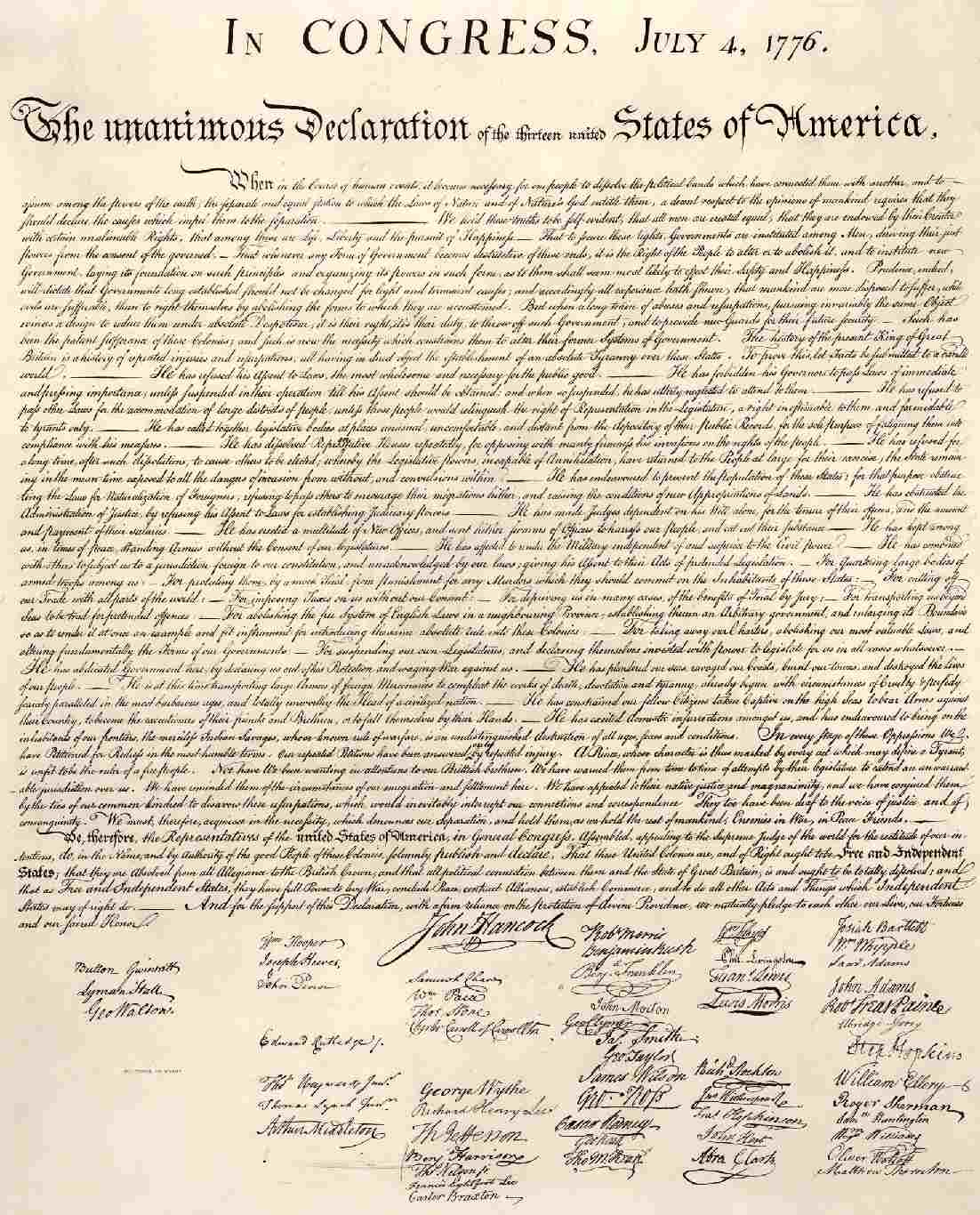 In Christ the Veil is removed
2 Cor 3:15-18   But their minds were made dull, for to this day the same veil remains when the old covenant is read. It has not been removed, because only in Christ is it taken away. 15 Even to this day when Moses is read, a veil covers their hearts. 16 But whenever anyone turns to the Lord, the veil is taken away. 17 Now the Lord is the Spirit, and where the Spirit of the Lord is, there is freedom. 18 And we all, who with unveiled faces contemplate[a] the Lord’s glory, are being transformed into his image with ever-increasing glory, which comes from the Lord, who is the Spirit.